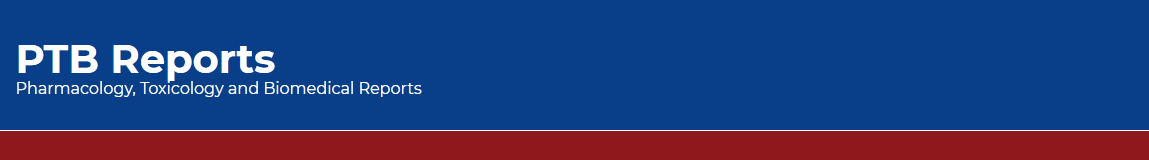 Virtual Pediatrics Medication Counseling Clinic: A New Initiative Project in Saudi Arabia
Nouf Musleh Alassadi, Asma Mohammed Alzahrani, Haifa Shabeeb Almutairi, Tahani Mohammed Alotaibi, Mona Yousef Lubbad, Nouf Abdurazaq Alhaza, Raghad Maluoh Alanazi, Yousef Ahmed Alomi
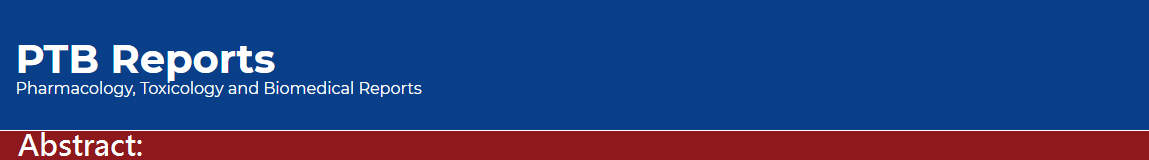 Objectives: The virtual pediatric medication counseling clinics were created to align with Saudi Vision2030. This topic aims to declare the virtual pediatric medicine education clinic services as a new initiative in the Kingdom of Saudi Arabia. 
Methods: This new project is driven by local and international virtual pharmaceutical care services. It was formulated from guidelines of pharmacy projects, the international business model, , and management institution guidelines for the new project. Project management professionals draft this initiative, consisting of several stages, from the initial until planning phases, execution, monitoring, and control stages.
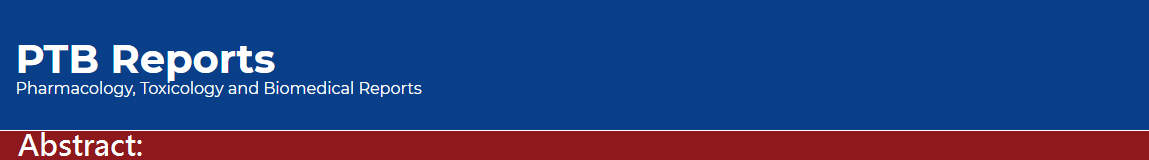 Results: Virtual pediatric medicine counseling clinics consist of medication history reviews, medication reconciliation, patient education, medication safety, research and development, and patient satisfaction. Furthermore, the risk management model description ensures the project’s continuation. Besides, the monitoring and control of the services were declared. Finally, the analysis investigates the transition to the operation project through the closing project stage. Conclusion: Virtual pediatric medication counseling clinics are a new initiative in the general strategic plan with Saudi Vision 2030. Virtual pediatric medicine education clinic requires a clear vision, policy and procedures, and long-term patient service satisfaction. Virtual pediatric medication counseling clinics may be essential in developing an appropriate pharmacy professional plan focusing on patient care to achieve targeted therapeutic management, prevent drug-related problems, and avoid unnecessary costs.
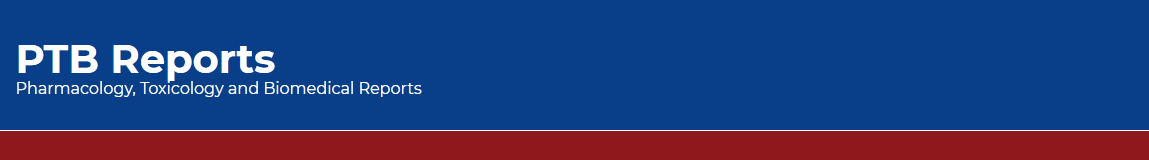 KEYWORDS 
Virtual Pediatric, 
Medication, 
Education, 
Counseling, 
Saudi Arabia.
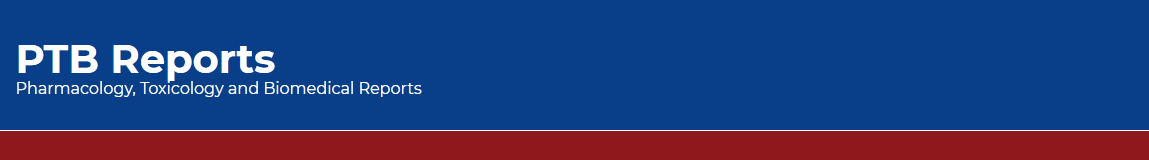 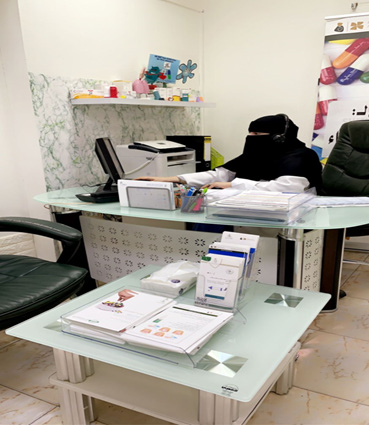